Slide perkuliahan
SISTEM OPERASI
Manajemen I/O  (2)
Sumber : 
- Modern Operating System, Tanenbaum
 Operating System, Internal and Design Principles, William Stallings
Ken Kinanti Purnamasari
Perangkat Lunak I/O
Lapisan Perangkat Lunak I/O :
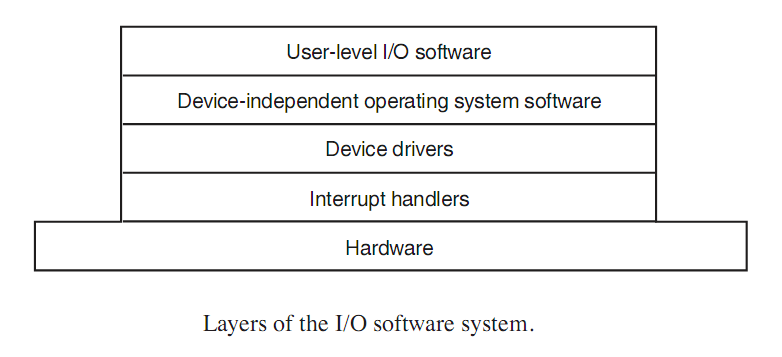 Interrupt Handler
Penanganan Interrupt : 
- Persiapan : Pastikan semua register tersimpan, Siapkan prosedur Interrupt (setting TLB, MMU, page table, buat stack baru, cari pengendali interrupt, salin register-register ke tabel proses) 

 Eksekusi : Jalankan prosedur interrupt

 Paska Eksekusi : Pilih proses selanjutnya, Siapkan MMU dan register, kemudian jalankan proses baru
Device Driver
Device Driver adalah kode pengaturan yang ditulis perusahaan pembuat device (biasanya sepaket dengan alat).
 
Biasanya kompleksitas driver dibedakan untuk setiap alat, tipe alat, dan sistem operasi.
Device-Independent
Fungsi Device-Independent : 
 Uniform interfacing for device drivers
 Buffering
 Error reporting
 Allocating & releasing dedicated devices
 Providing a device-independent block sizes
User-Level I/O
User-Level I/O
- Spooling
Buffering I/O
Buffering : penyimpanan data ke dalam suatu area penyimpanan saat transfer data antar device sedang berlangsung.
Cache, Buffer, Spool
- Cache : area penyimpanan salinan data yang ada di dalam komputer

- Buffer : area penyimpanan salinan data yang akan disimpan ke dalam komputer

- Spool : buffer yang menyimpan salinan data yang akan dieksekusi suatu critical resource (mis: printer)
Perangkat Lunak I/O
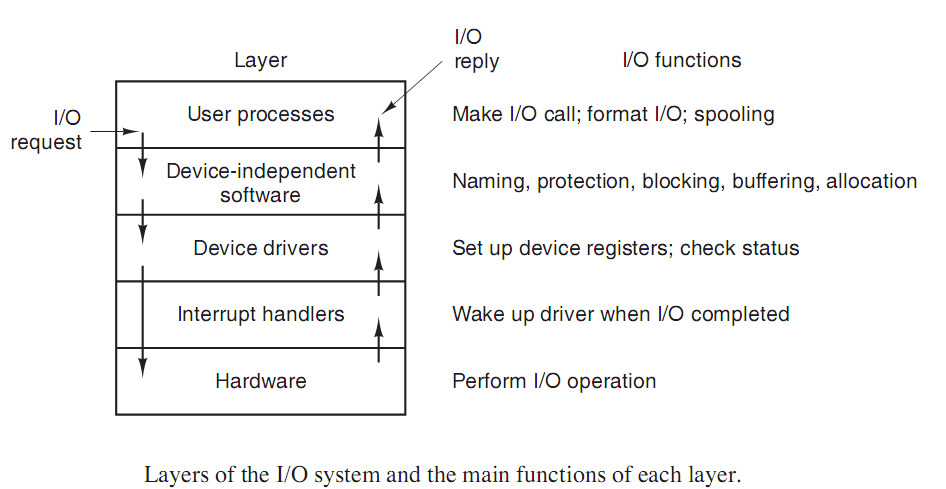 Disks
DISK hardware
Jenis-jenis disk : 
 Magnetic Disk
 RAID
Magnetic Disk
Terdiri dari beberapa silinder
 Setiap silinder memiliki 1 sampai 16 track
 Setiap track memiliki beberapa sektor (floppy disk : 8 sampai 32, harddisk : ratusan)
Magnetic Disk
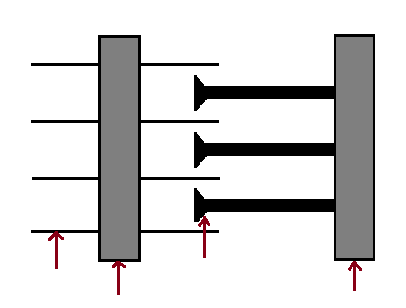 Read/Write Head
Platter
Boom
Spindle
Magnetic Disk
Waktu Pembacaan & Penulisan ke Disk : 
 Seek Time
 Rotational Latency Time
 Transfer Data Time
Magnetic Disk
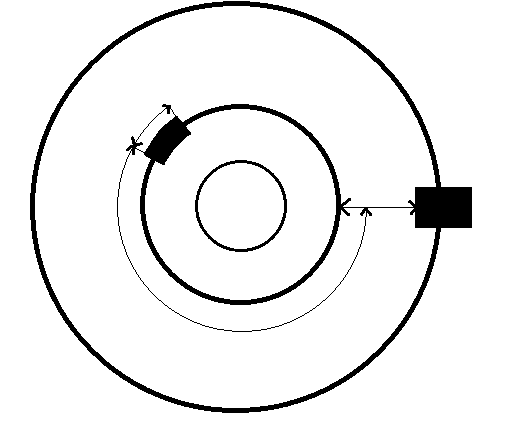 Transfer Rate
Seek Time
Latency Time
Magnetic Disk
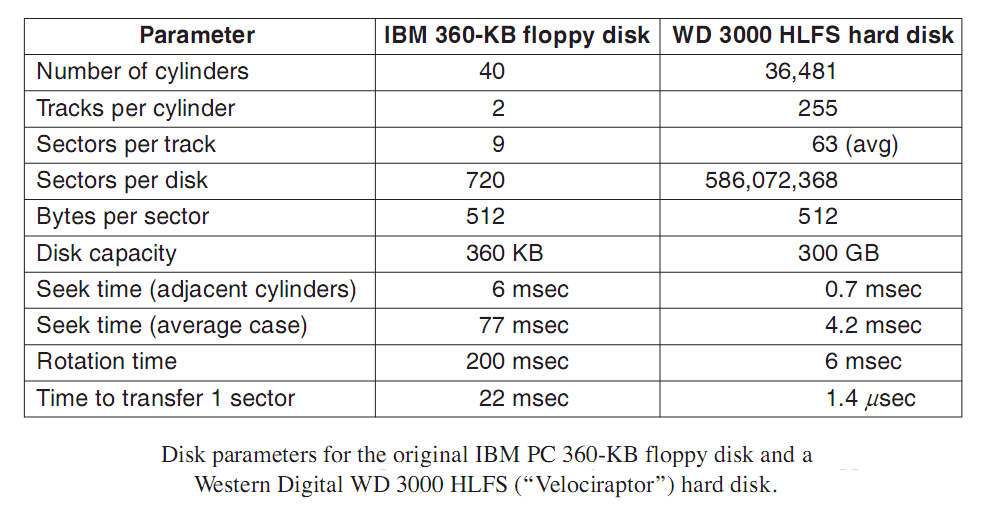 Magnetic Disk
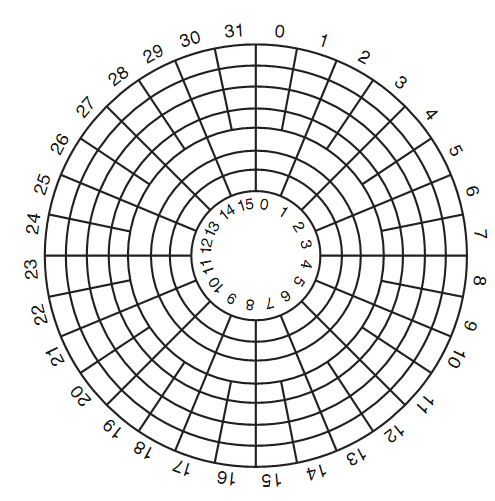 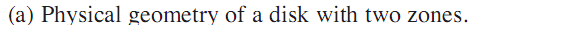 Magnetic Disk
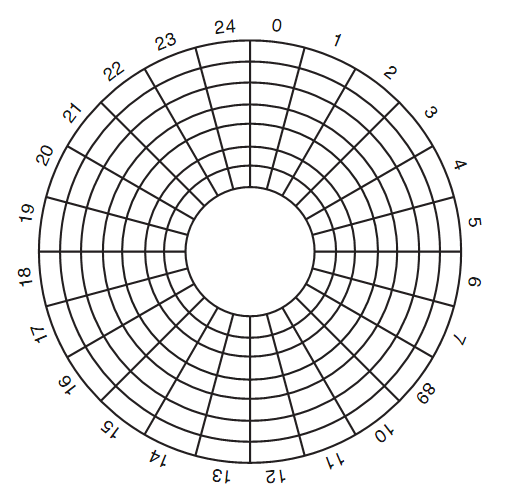 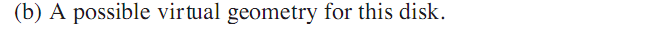 Magnetic Disk
Algoritma Penjadwalan Disk : 
 FCFS 		(First Come, First Serve)
 SSF 			(Shortest Seek First)
 SCAN 		(Elevator)
 C-SCAN 		(Elevator Modified)
 N-Step SCAN 
 Eschenbach Scheme
Magnetic Disk
Bandingkan Magnetic Disk dengan RAM (Random Access Memory)

RAM tidak memiliki seek time & latency time.

Perintah di RAM : Baca & Tulis blok
RAID (level 0 – 6)
RAID => Redundant Array of Independent Disk
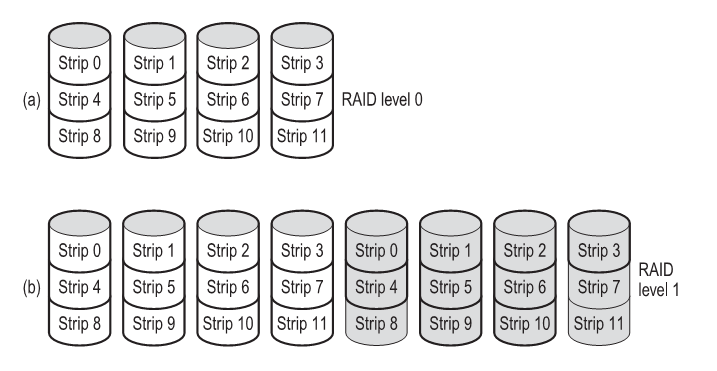 RAID (level 0 – 6)
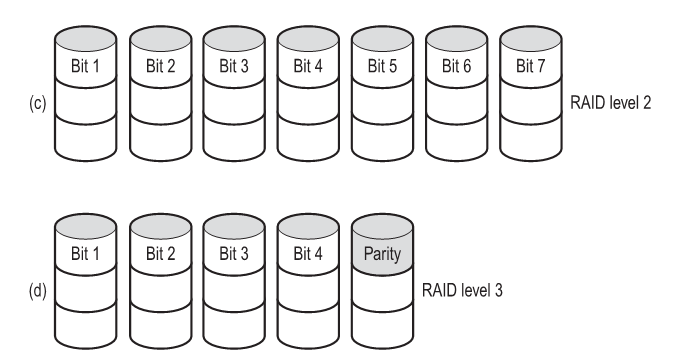 RAID (level 0 – 6)
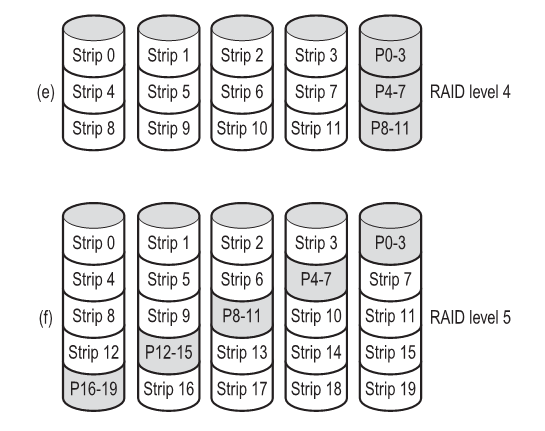 RAID (level 0 – 6)
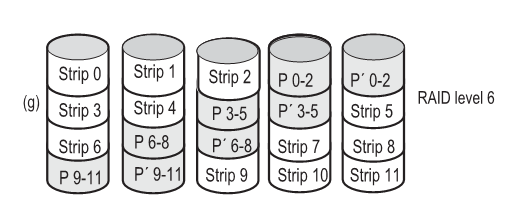 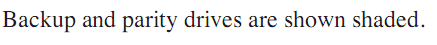 Clocks
CLOCK HARDWARE
Tipe Clock : 
 Clock dengan impuls tegangan listrik
 Clock PIT (Programmable Interval Timer)
   crystal oscillator , counter , holding register
CLOCK HARDWARE
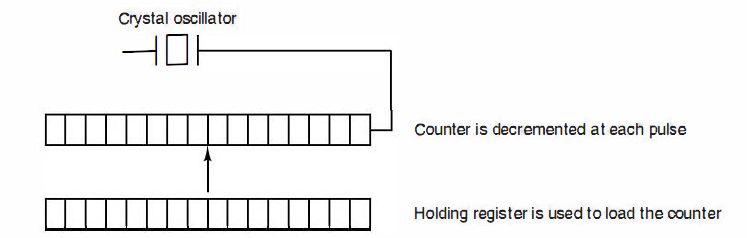 CLOCK HARDWARE
Mode Pemrograman PIT : 
 One-shot mode
 Square wave mode
CLOCK SOFTWARE
Fungsi Clock : 
 Mengatur waktu nyata
 Mengatur waktu eksekusi proses
 Menghitung waktu penggunaan prosesor
 Menangani system call alarm
 Profiling, monitoring, pengumpulan statistik